أوراق عمل وحدة


(يُظهر معرفة بالحقوق والمسؤولية الفردية)
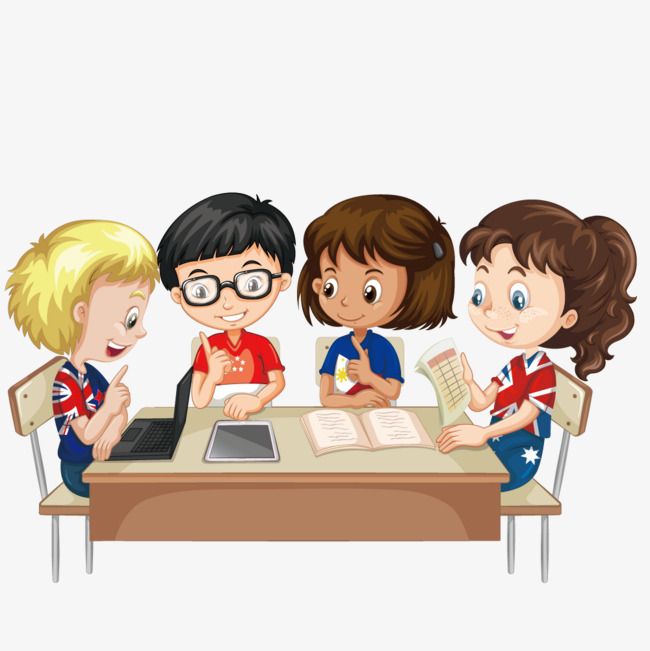 اشراك الطالب في انشطة لاصفية 
( عمل لوحة - عمل مجسم ) مع الورش الاخر وقياس مدى تفاعل الطالب مع اعضاء المجموعة من الورش الاخره.